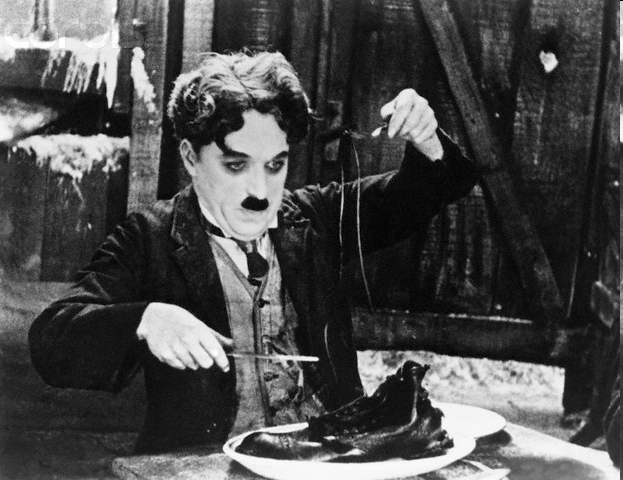 Motiv postignuća
Motiv postignuća
Tendencija da se ulaže napor da se postigne i ostvari nešto što se smatra vrednim i čime će se istaći pred drugima (McClelland, 1953;1984)
Koji bi atribut u svakodnevnom govoru označavao ovaj motiv?
Kako se meri motiv postignuća?Testom – ljude pitamo direktno
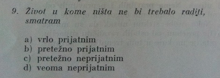 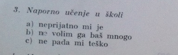 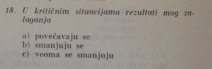 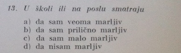 Kako se meri motiv postignuća?Test tematske apercepcije – TAT test
McClelland Prikaz relativno dvosmislenih slika, sa zahtevom da se konstruiše priča odgovaranjem na nekoliko pitanja: šta se dogadja na slici, šta se dogodilo pre toga, šta žele i o čemu misle osobe prikazane na slici ...
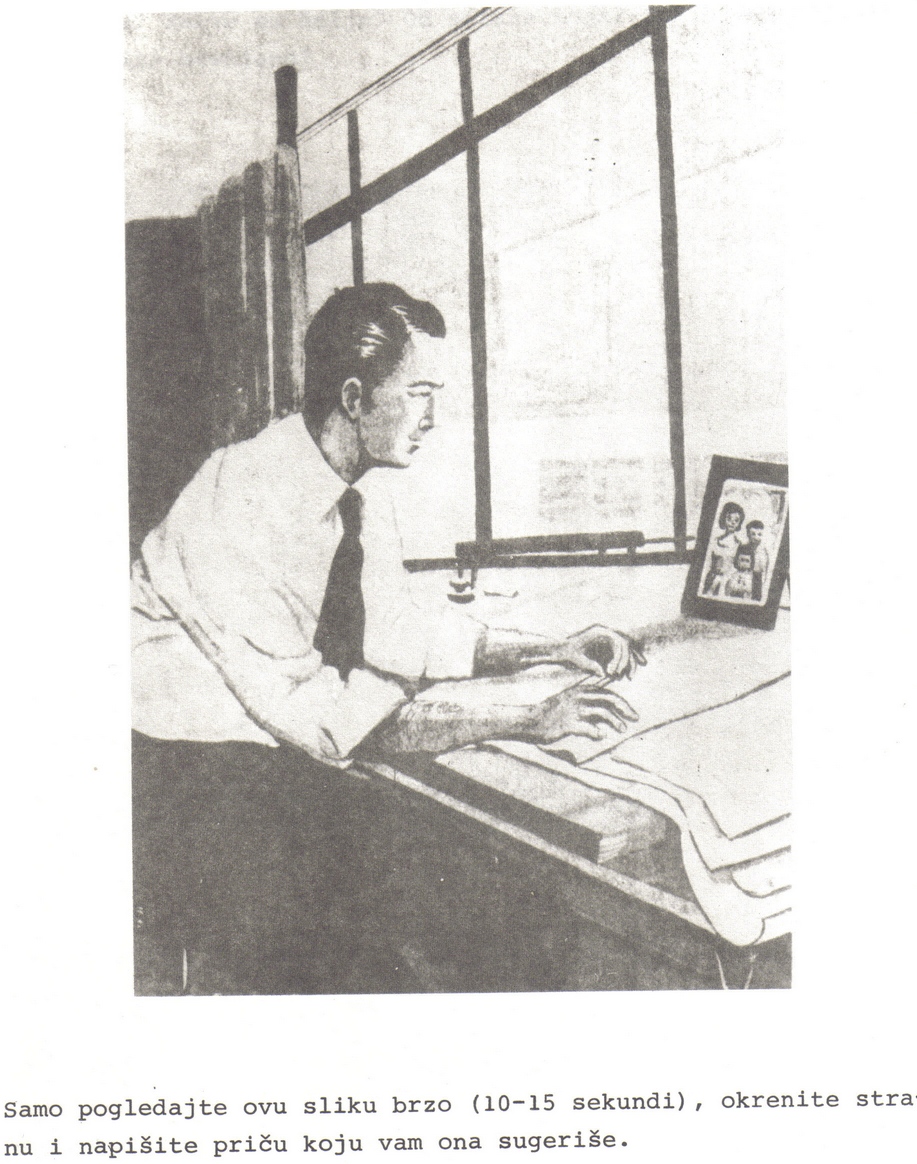 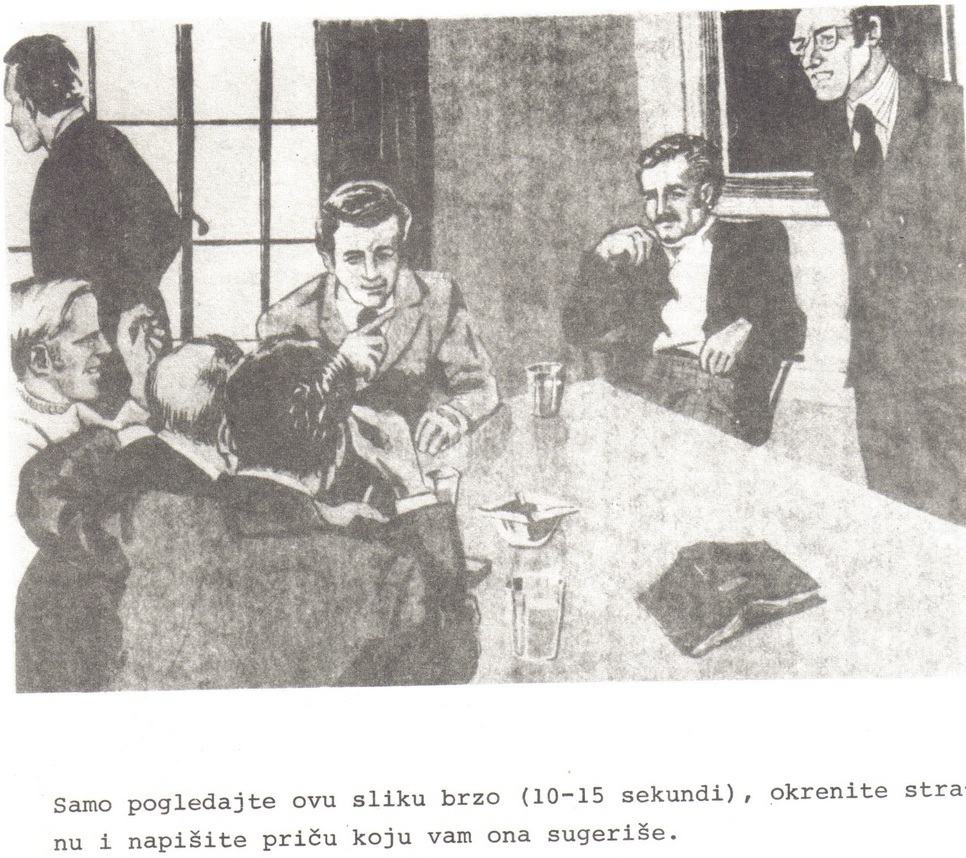 Kako se meri motiv postignuća?Test tematske apercepcije – TAT test
Pokazatelji izraženog motiva postignuća:
	da li se u priči govori o postizanju cilja, 
	da li se spominje uspeh, 
	da li se zamišlja ostvarivanje nekog cilja, 
	da li se spominje pretnja ili prepreka ka cilju, 
	(ne)zadovoljstvo zbog ostvarenja cilja, uspeha...
Zašto bismo motive merili indirektno kada možemo direktno?
Ljudi odgovaraju tako da
	se predstave u boljem svetlu pred ispitivačem
	ali i da se predstave u boljem svetlu pred samim sobom

Kako to znamo?
	Odgovaranje na anonimnim testovima
	Odgovaranje kada ima posledica
Razvijanje motiva postignuća
MekKlilend:
Dosledno podsticanje samostalnosti i nezavisnosti kod dece
Rano postavljanje relativno teških zadataka
Uloga majke i njeno postavljanje visokih očekivanja
Razvijanje motiva postignuća
Hekhauzen:
razvijanju odgovornosti za uspeh/neuspeh
podsticanje samostalnosti
potkrepljivanje postizanja uspeha
identifikacija sa osobama sa razvijenim motivom postignuća
A u kakvim društvima se to dešava (Veber)?
Veber: “Protestantska etika i duh kapitalizma”
Kapitalistički poredak ima korene u religijskim uverenjima.
Povezanost između dominantne konfesionalne pripadnosti i ekonomskog razvoja.
Protestantska reforma
Duh preduzimljivosti
A u kakvim društvima se to dešava (MekKlilend)?
Protestantska reforma
Potkrepljivanje samostalnosti i nezavisnosti u vaspitanju
Motiv postignuća
Duh preduzimljivosti
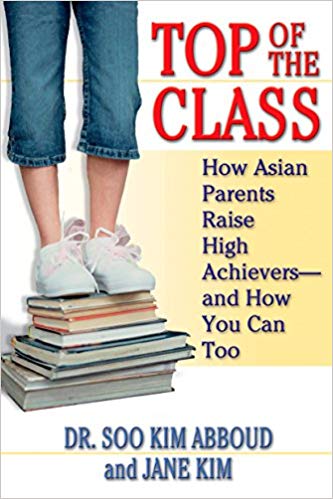 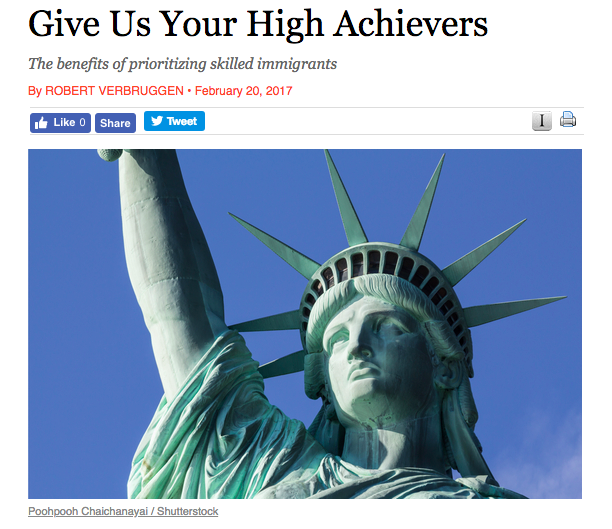 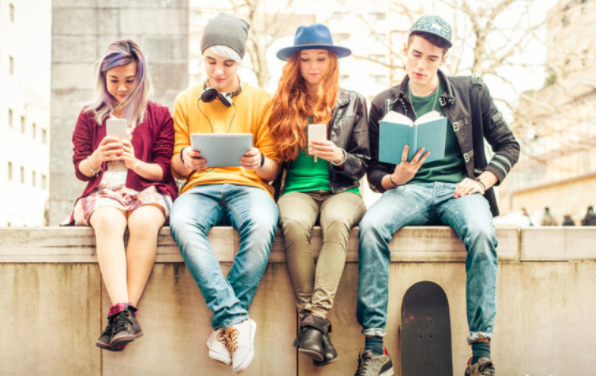 Afilijativni motiv
Afilijativni motiv
Da li biste radije
		bili sami 48 sati ili trpeli snažan fizički bol 15 minuta?

Samica, brodolom, pustinja…

fMRI studije: Usamljenost = Fizički bol (Eisenberger, 2003)
Afilijativni motiv, “sajber loptanje”
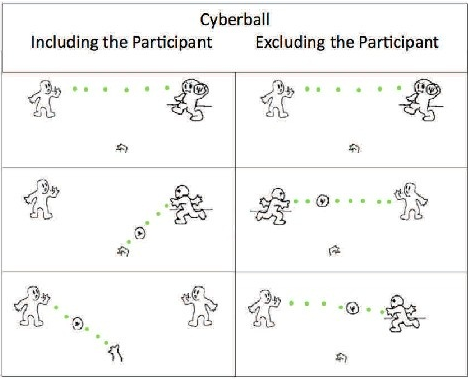 Afilijativni motiv (početni ogled, Schachter, 1959)
Pet dobrovoljaca
Osam dana bez ikakvog kontakta sa spoljnim svetom niti izvorima stimulacije – bez knjiga, novina, radija i TV
Rezultati?
1 ispitanik samo 2h
3 ispitanika 48h
1 ispitanik predviđenih 8 dana
Stanja koja podstiču afilijativnost(Schachter, 1959)
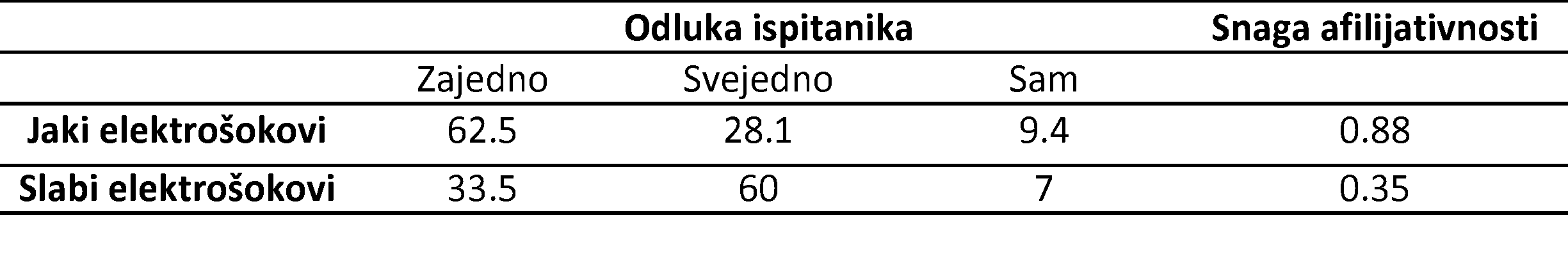 Zašto najava elektrošokova podstiče afilijativnost?
Udruživanje redukuje strah

Udruživanje dovodi do veće kognitivne jasnoće
Da li su u ogledu izazivani strah ili anksioznost? (Sarnoff &Zimbardo, 1961)
4 eksperimentalne grupe

Jak strah (jak elektrošok)
Slab strah (slab elektrošok)
Jaka anksioznost (infantilne radnje)
Slaba anksioznost (duvanje u pištaljku)
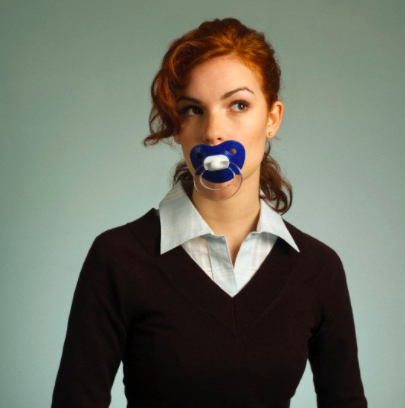 Da li su u ogledu izazivani strah ili anksioznost? (Sarnoff &Zimbardo, 1961)
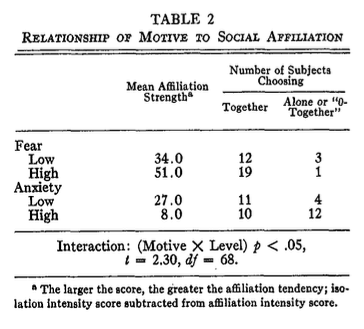 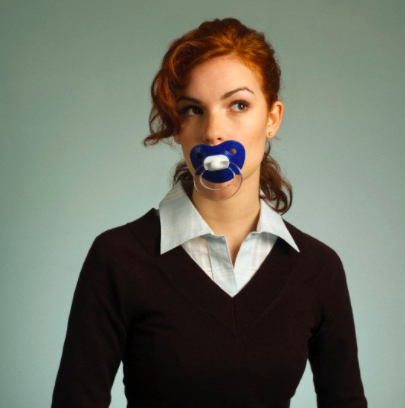 Red rođenosti i afilijativnost(Schacter, 1970)
Procenat ispitanika koji bira društvo u situaciji straha:

Prvorođeni   	74-100%
Drugorođeni	45-60%
Trećerođeni		17-20%
Objašnjenja veze reda rođenosti i afilijativnosti
Navika prvorođenih da budu sa ljudima
Izloženost situacijama u kojima moraju da delaju samostalno
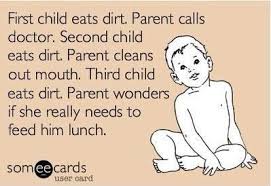